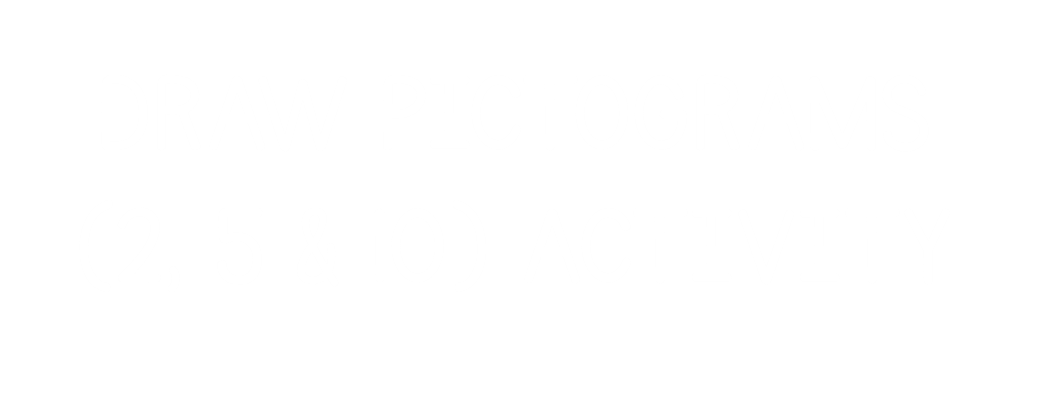 Which pictogram is correct? 
Why are the others incorrect?
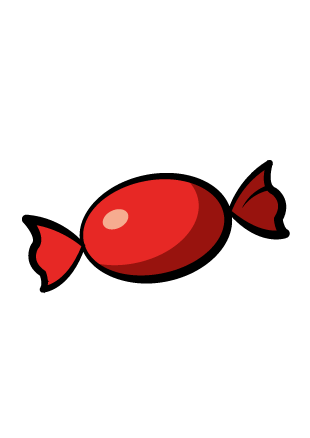 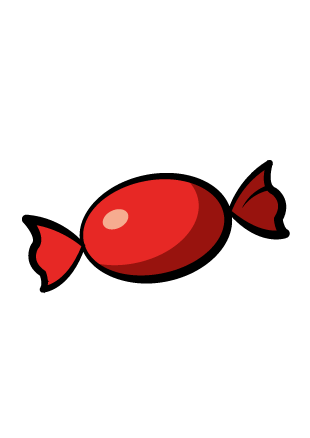 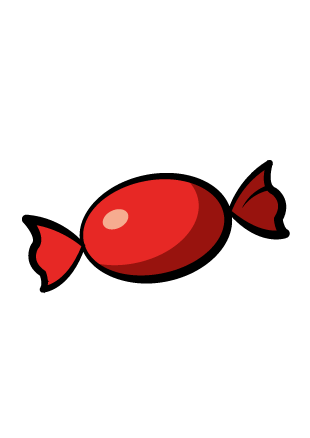 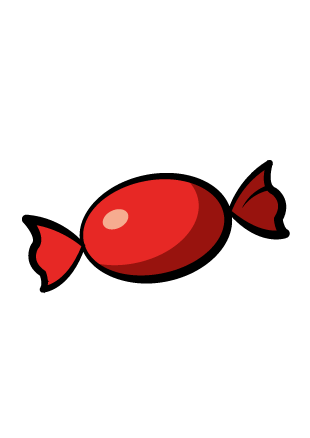 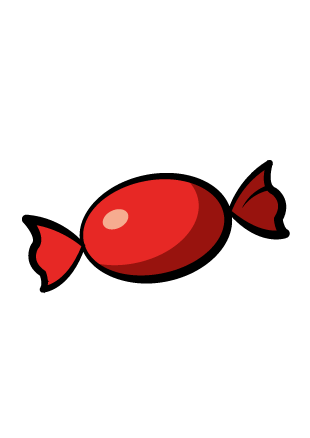 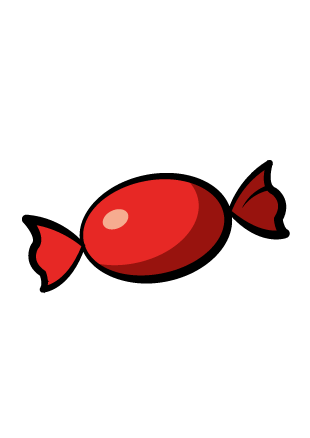 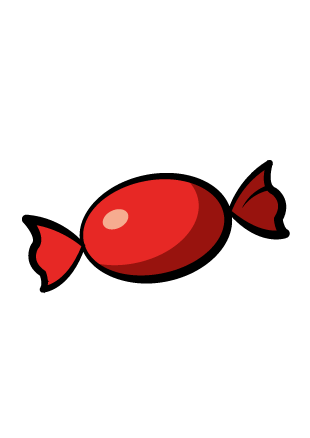 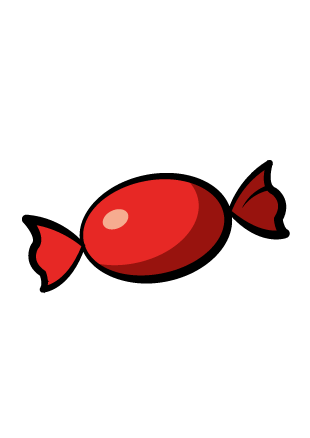 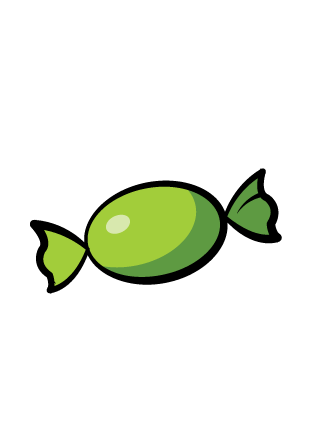 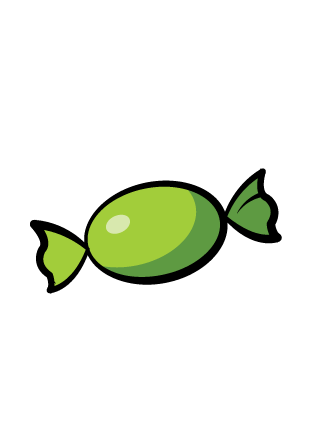 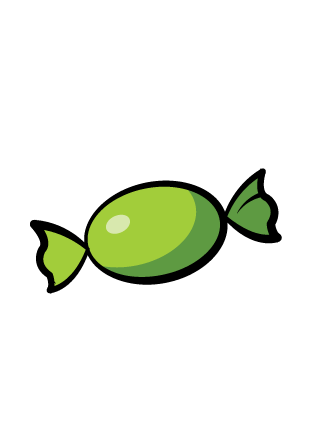 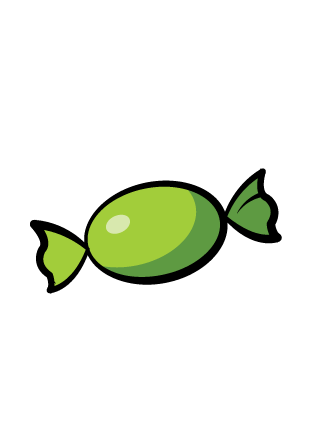 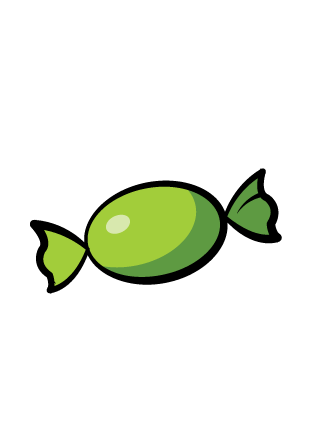 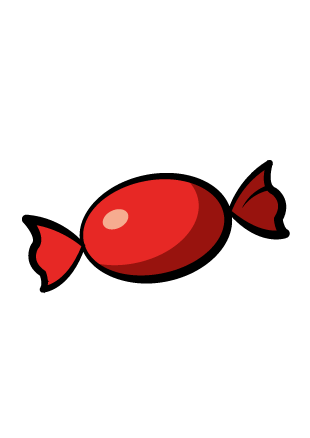 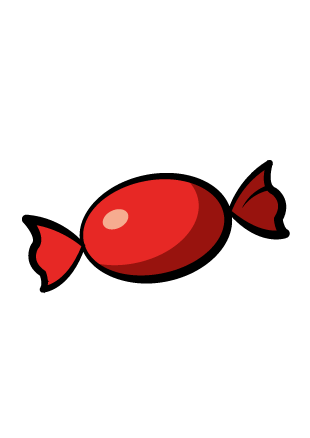 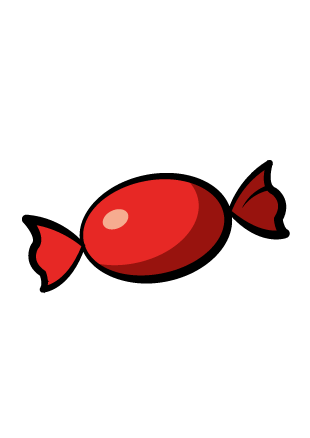 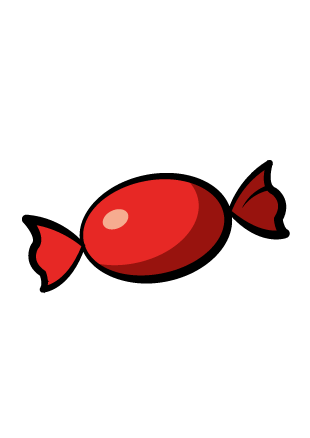 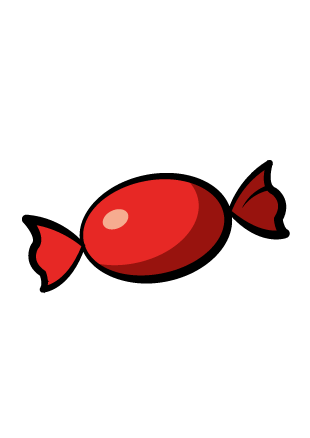 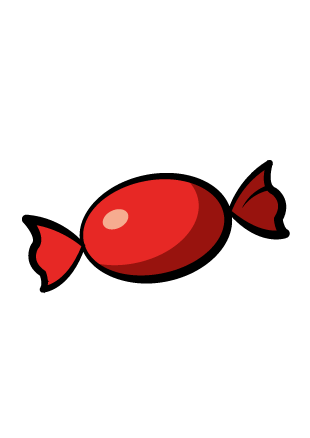 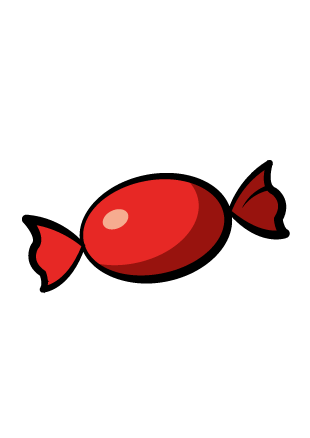 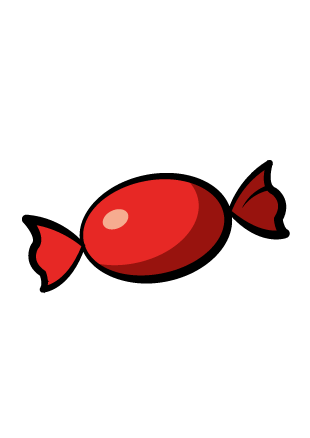 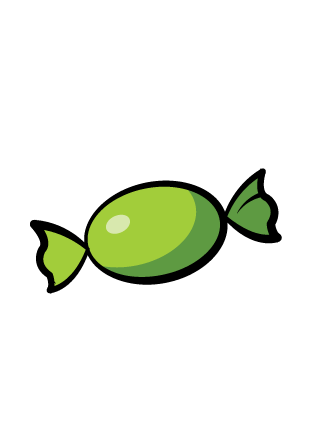 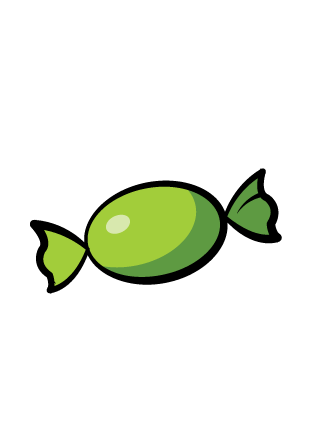 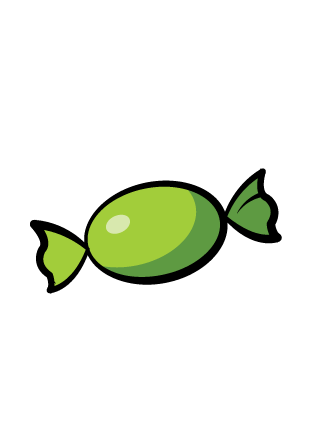 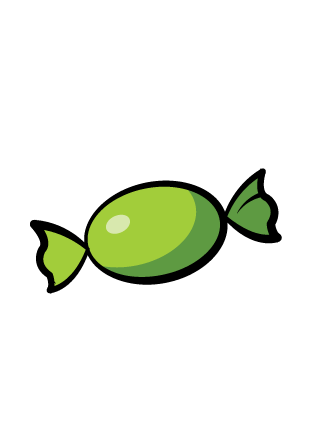 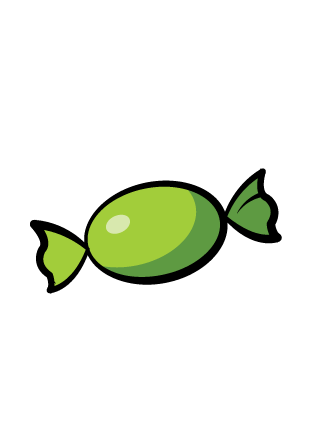 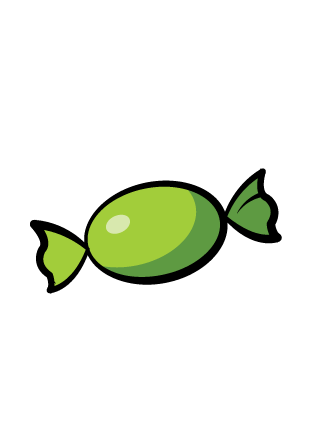 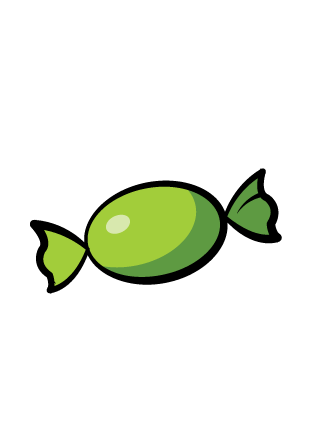 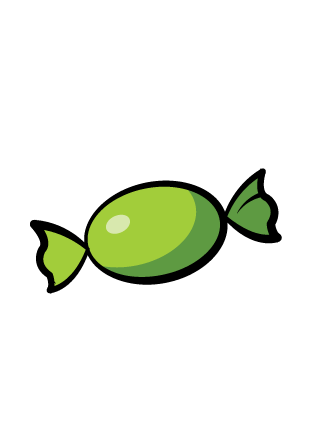 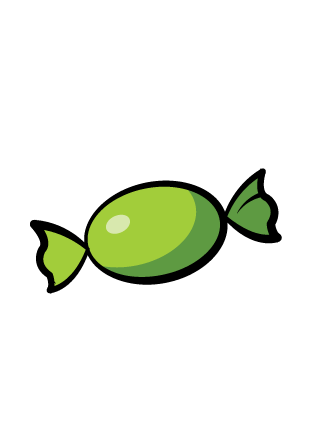 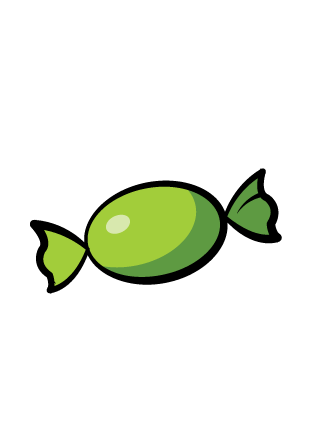 Which pictogram is correct? 
Why are the others incorrect?
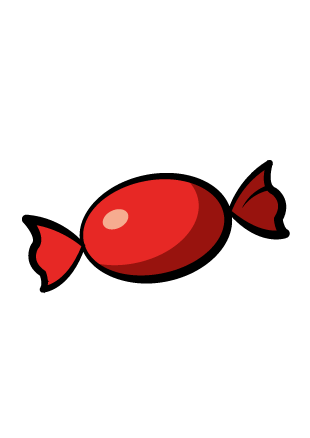 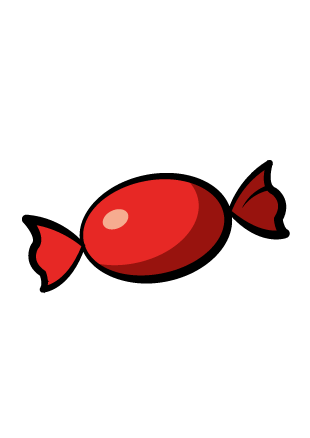 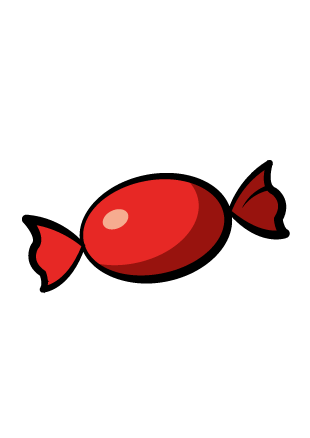 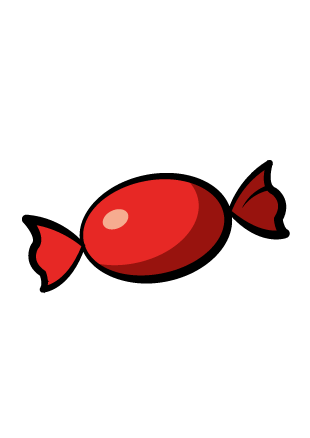 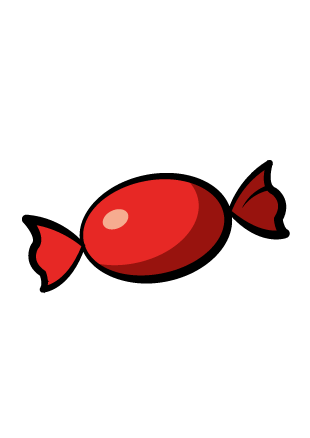 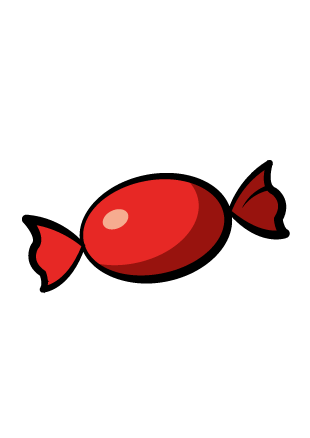 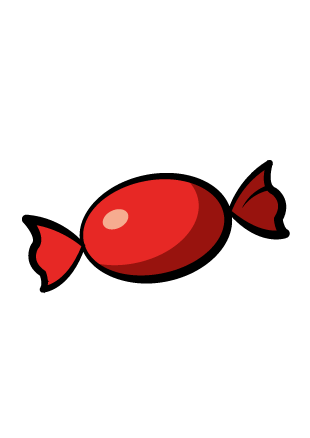 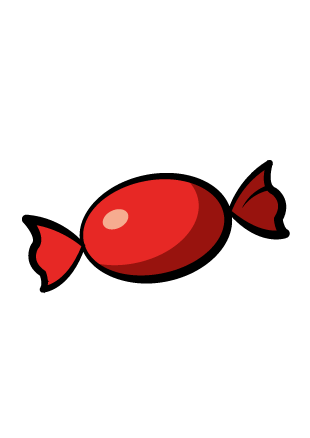 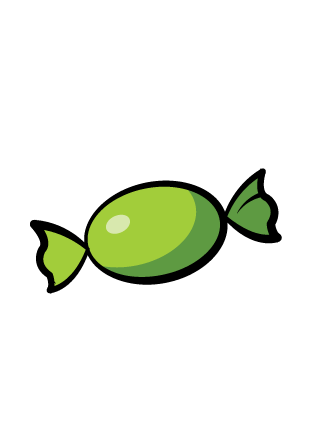 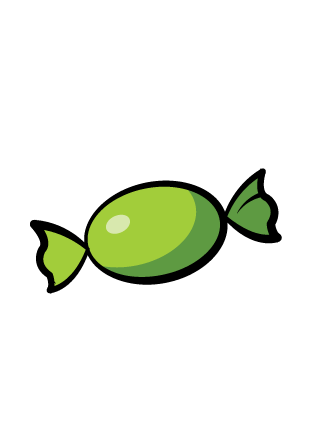 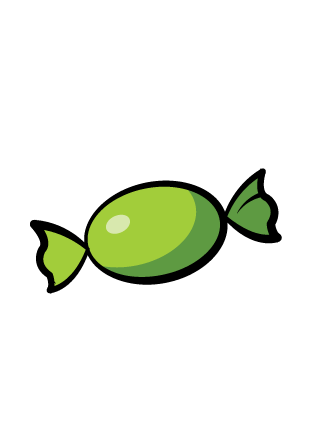 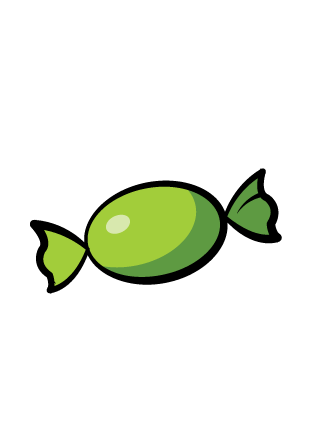 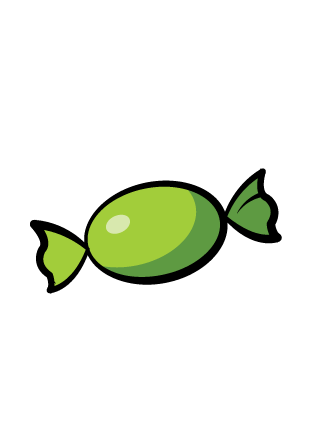 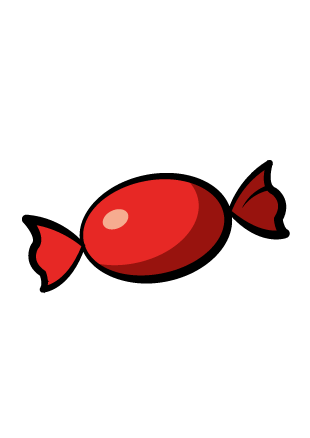 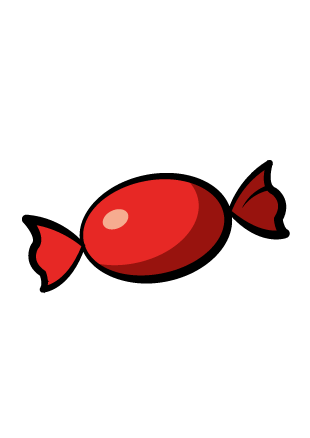 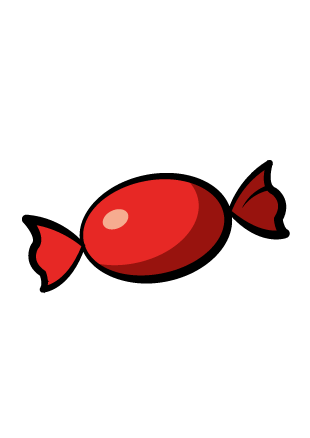 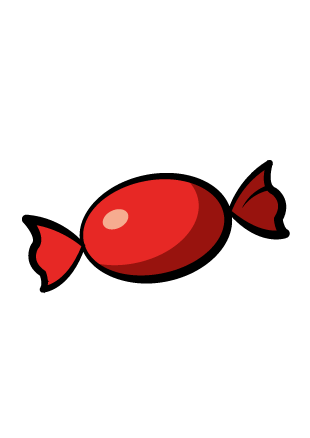 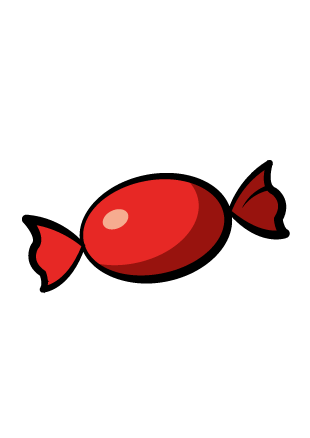 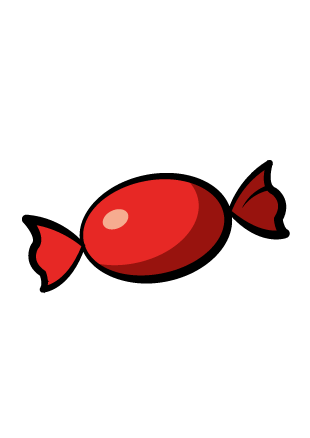 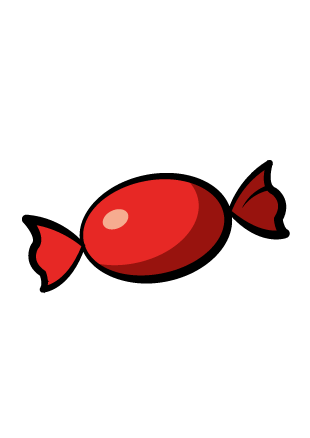 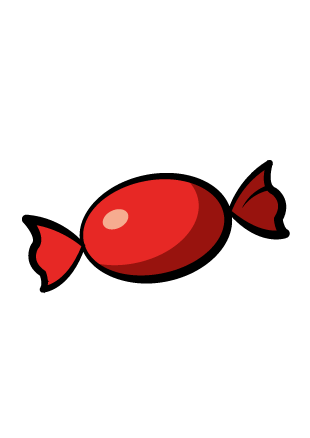 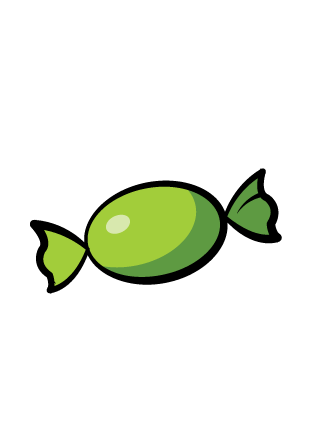 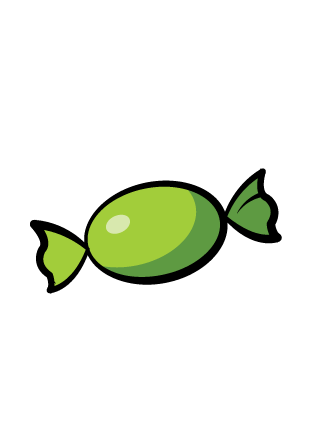 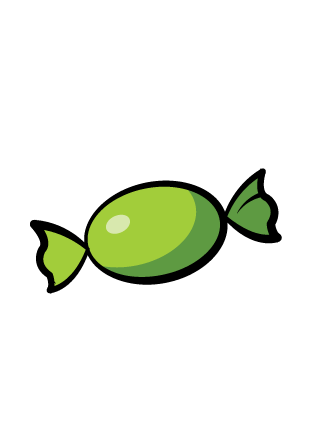 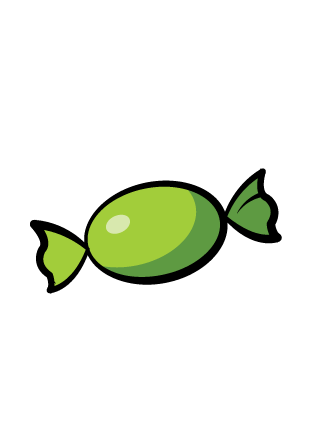 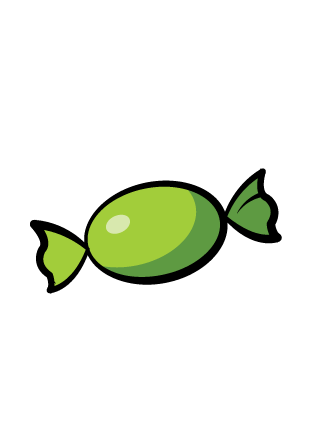 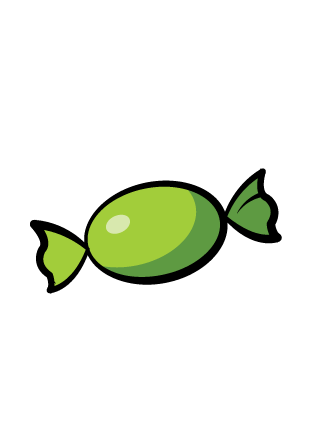 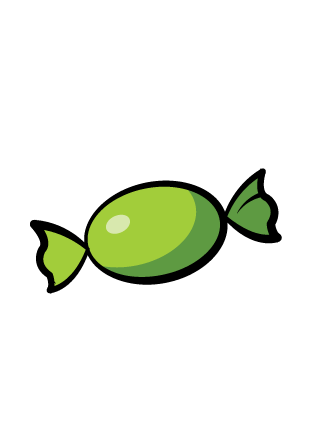 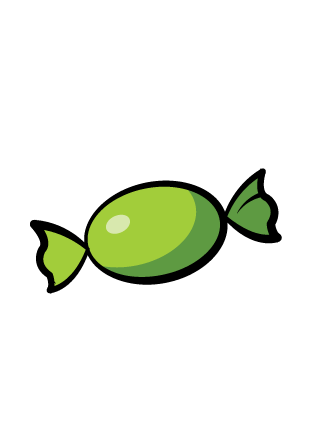 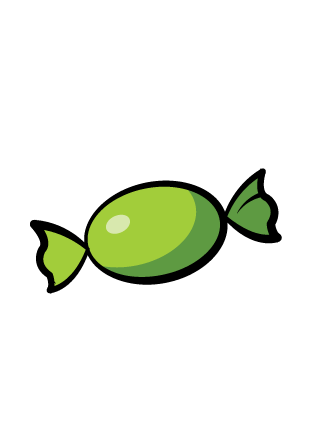 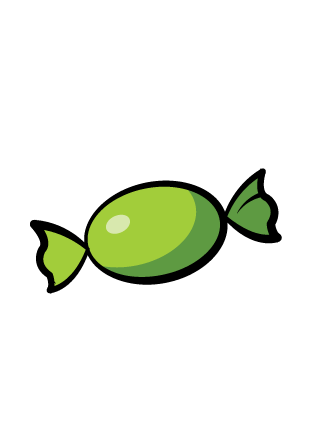 Rosie and Amir have been making a pictogram of animals they saw on their walk.

They saw 10 ostriches and 2 horses.

Can you help to complete the pictogram?
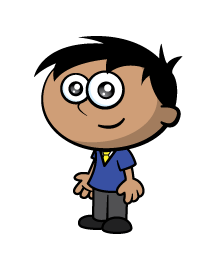 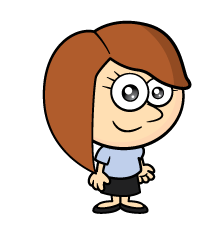 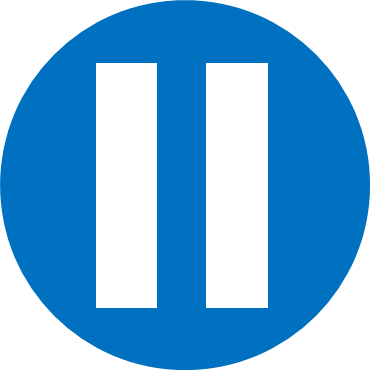 Have a think
They saw 10 ostriches and 2 horses.
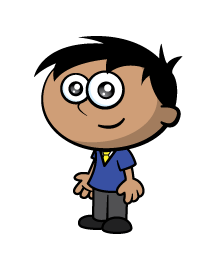 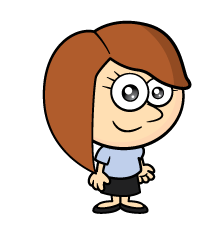 Let’s pretend you saw 4 dogs and 6 giraffes.
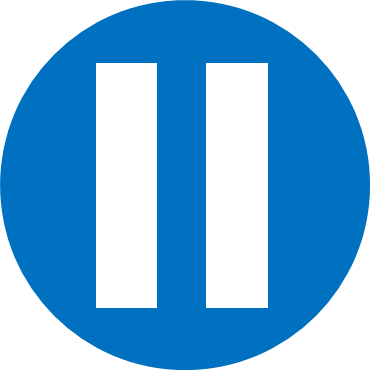 Have a think
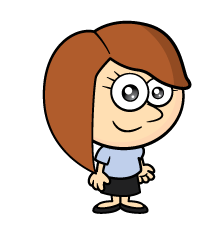 Amir hasn’t drawn enough circles.
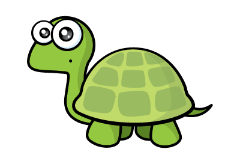 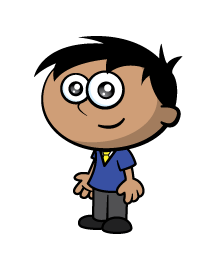 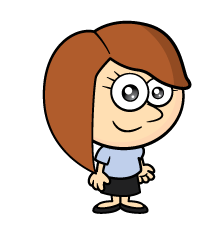 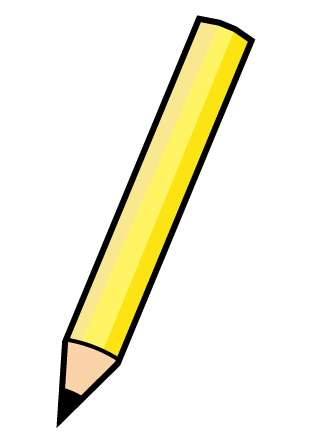 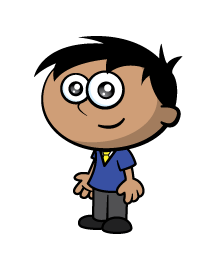 Either go on a walk or use my virtual walk, or both!
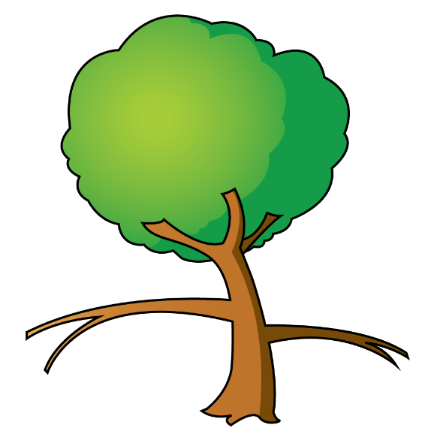 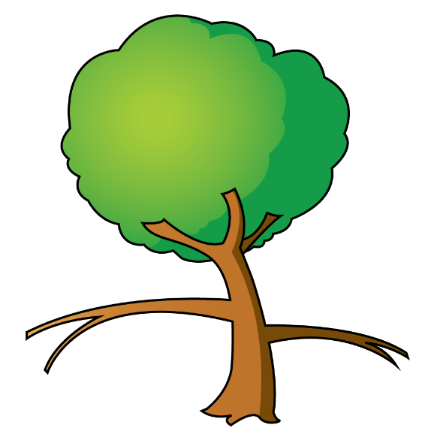 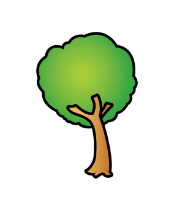 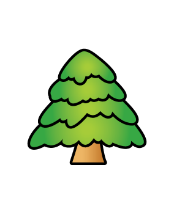 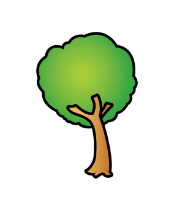 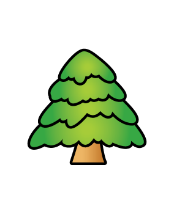 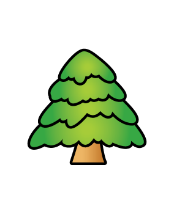 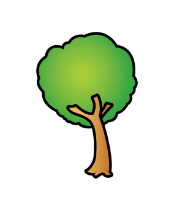 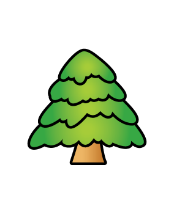 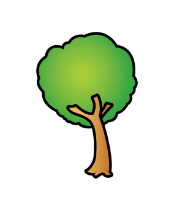 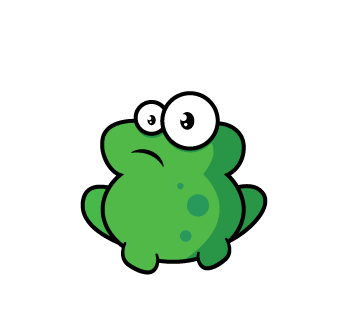 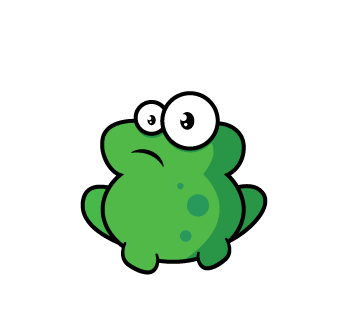 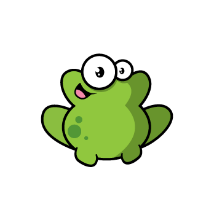 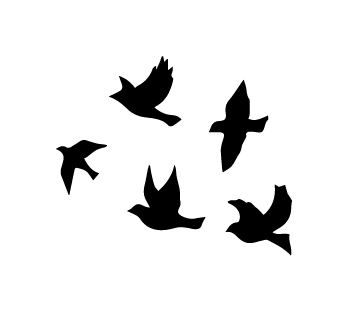 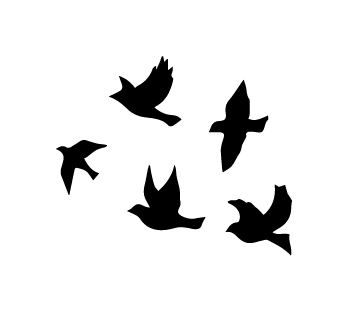 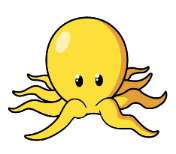 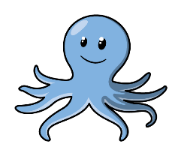 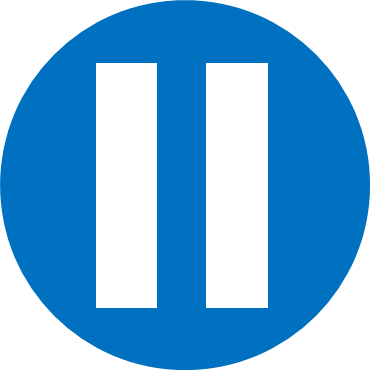 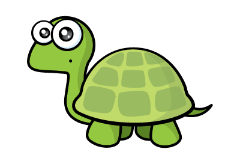 Have a think
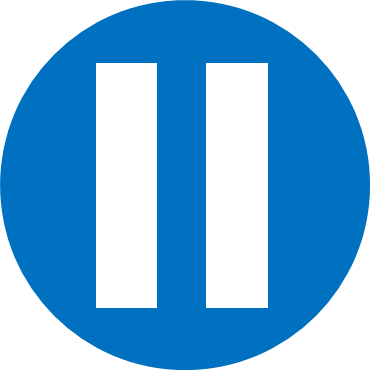 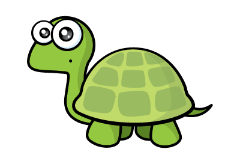 Have a think